METODOLOGI PENELITIAN KOMUNIKASI
Pendekatan Kuantitatif
Pertemuan 01 | Genap 2019/2020
Universitas Pembangunan Jaya
[Speaker Notes: Referensi template: http://www.free-powerpoint-templates-design.com]
Agenda
Pengenalan Perkuliahan MPK 1
Pengantar Penelitian Sosial
Etika Penelitian
Penelitian Komunikasi
Pengantar Penelitian Kuantitatif
Peraturan kelas dan RPS
Ragam jenis dan tujuan penelitian
Etika peneliti dan pelanggaran etika penelitian
Memilih topik penelitian kuantitatif
Pengenalan Perkuliahan MPK 1
PERATURAN KELAS
METODOLOGI PENELITIAN KOMUNIKASI 1 & APLIKASI  DATA STATISTIK
KEWAJIBAN MAHASISWA
METODOLOGI PENELITIAN KOMUNIKASI 1 & APLIKASI  DATA STATISTIK
Buku Catatan Khusus MPK 1
Kerjakan tugas sesuai jadwal
Baca materi sebelum pertemuan
Memiliki Buku Log Book MPK 1
Buku Cetak MPK 1
(Judul buku terlampir)
(Jenis dan jadwal tugas terlampir)
(Format terlampir)
(WAJIB! Ada tugas         review mingguan)
BUKU UTAMA
METODOLOGI PENELITIAN KOMUNIKASI 1 & APLIKASI  DATA STATISTIK
Buku Wajib : Wrench, dkk. 2013. Quantitative Research Methods 
For Communication. Oxford University Press : United States Of America
TUGAS SEBELUM UTS (Pertemuan 2-7)
METODOLOGI PENELITIAN KOMUNIKASI 1 & APLIKASI  DATA STATISTIK
Tugas 1
Mencari topik dan merumuskan masalah penelitian, menyusun kajian literatur (individu)
Tugas 2
Tugas 3
Tugas Mingguan
Tugas 4A dan 4B
Tugas 5
Menyusun kajian literatur, memilih konsep dan teori, membuat bagan kerangka pemikiran (kelompok)
Mereview materi pertemuan (H-1 setiap pertemuan) 
Total: 6 review (individu)
Menyusun Bab 3 penelitian, kuesioner, dan pilot testing (kelompok)
Menyusun proposal penelitian Bab 1-3 (kelompok)
Menyusun Bab 1 dan 2 penelitian (kelompok)
PENELITIAN KOMUNIKASI
TUGAS SEBELUM UAS (Pertemuan 9-15)
METODOLOGI PENELITIAN KOMUNIKASI 1 & APLIKASI  DATA STATISTIK
Tugas 6A dan 6B
Melakukan koding jawaban kuesioner, mengolah data untuk analisis deskriptif (6A) dan asosiatif-komparatif (6B) dengan SPSS (kelompok)
Tugas 7
Tugas 8
Tugas Mingguan
Tugas 9
Tugas 10
Mereview materi pertemuan (H-1 setiap pertemuan) 
Total: 7 review (individu)
Menyusun jurnal penelitian (kelompok)
Menyusun laporan penelitian Bab 1-5 (kelompok)
Menyusun Bab 4 penelitian (kelompok)
Menyusun Bab 5 penelitian (kelompok)
PENELITIAN KOMUNIKASI
KOMPONEN PENILAIAN
METODOLOGI PENELITIAN KOMUNIKASI 1 & APLIKASI  DATA STATISTIK
PRESENSI
UTS
UAS
TUGAS
10%
40%
20%
30%
Kehadiran dan partisipasi selama di dalam kelas
Tugas review mingguan, kuis, progress penelitian
Proposal penelitian (Bab 1-3), presentasi
Laporan penelitian (Bab 1-5)
SANKSI MELANGGAR
METODOLOGI PENELITIAN KOMUNIKASI 1 & APLIKASI  DATA STATISTIK
Tidak mengumpulkan tugas
Plagiarisme Parsial 
(≤ 50% isi sama dengan karya orang lain tanpa menyantumkan sumber)
Plagiarisme Total 
(>50% isi sama dengan karya orang lain tanpa menyantumkan sumber)
Terlambat mengumpulkan tugas
Mengumpulkan tugas yang tidak sesuai dengan panduan yang diberikan
LAIN-LAIN
METODOLOGI PENELITIAN KOMUNIKASI 1 & APLIKASI  DATA STATISTIK
DOSEN BUKAN TUHAN: tidak maha tahu, maha pengasih, dan maha pengampun
Perkuliahan ini hanya SALAH SATU CARA untuk mempelajari Metode Penelitian                  Kuantitatif. Di luar sana masih banyak cara belajar lain yang dapat diupayakan secara mandiri
“Menjual” nama dosen adalah tindakan tidak terpuji dan harus dihindari
Mahasiswa yang bisa mengoperasikan SPSS sebelum UTS dan mau mengajari teman sekelasnya akan mendapatkan kenaikan nilai total mata kuliah sampai dengan 50%
Mendapatkan nilai A di kelas MPK 1 adalah MUNGKIN
FORMAT LOG BOOK
METODOLOGI PENELITIAN KOMUNIKASI 1 & APLIKASI  DATA STATISTIK
Log book bisa berupa kertas print out atau buku catatan
Wajib dibawa, diisi, dan ditandatangani oleh mahasiswa dan dosen setiap bimbingan
TIDAK BOLEH HILANG
PETUNJUK PENGERJAAN TUGAS: REVIEW MINGGUAN
METODOLOGI PENELITIAN KOMUNIKASI 1 & APLIKASI  DATA STATISTIK
13 review
Tugas dikerjakan secara mandiri
Materi review (biasanya berupa bab buku) ditentukan oleh dosen 
Tugas terdiri dari 2 komponen: 
Review materi berdasarkan pemahaman mahasiswa
Pertanyaan terkait materi review (min. 1 pertanyaan) yang dapat      ditanyakan saat kelas
2-3 halaman, ukuran kertas A4, Times New Roman 12, spasi 1.5, margin     standar
Biasakan menggunakan kalimat sederhana, meminimalisir typo, dan     menyantumkan nomor halaman
Semua tugas dikumpulkan di Google Drive kelas (dikoordinir oleh ketua kelas) dengan nama file: Nama Mahasiswa_Review Mingguan 1
Deadline H-1 pertemuan Pk 23.59 WIB
PETUNJUK PENGERJAAN TUGAS: PROPOSAL & LAPORAN PENELITIAN
METODOLOGI PENELITIAN KOMUNIKASI 1 & APLIKASI  DATA STATISTIK
Tugas dikerjakan secara berkelompok: 2 orang per kelompok, tentukan  sendiri kelompoknya, dan laporkan ke ketua kelas
Proposal dan laporan penelitian disusun berdasarkan pedoman skripsi  UPJ
Biasakan menggunakan kalimat sederhana, meminimalisir typo, dan     menyantumkan nomor halaman
Semua tugas dikumpulkan di Google Drive kelas (dikoordinir oleh ketua kelas) dengan nama file: Kelompok 01_Proposal Penelitian (untuk            proposal) dan Kelompok 01_Laporan Penelitian (untuk laporan akhir)
Khusus laporan akhir, print out juga dikumpulkan saat UAS
Deadline proposal (Bab 1-3) adalah saat UTS dan laporan akhir (Bab 1-5) saat UAS
PETUNJUK PENGERJAAN TUGAS: JURNAL PENELITIAN
METODOLOGI PENELITIAN KOMUNIKASI 1 & APLIKASI  DATA STATISTIK
Laporan penelitian disusun dalam format jurnal ilmiah dan dikirim ke redaksi        jurnal yang dituju
Jurnal yang dituju dapat berupa jurnal nasional tidak terakreditasi, jurnal              nasional terakreditasi, dan jurnal internasional tidak terakreditasi
Sesuaikan format penulisan dengan ketentuan yang dikeluarkan oleh jurnal yang dituju
Semua jurnal dikumpulkan di Google Drive kelas (dikoordinir oleh ketua kelas)    dengan nama file: Kelompok 01_Jurnal Penelitian
Deadline pengumpulan adalah saat UAS
Mahasiswa wajib mengumpulkan print out jurnal dan email atau surat penerimaan naskah dari redaksi jurnal yang dituju saat mengumpulkan UAS
3 hal yang WAJIB dikumpulkan saat UAS: laporan penelitian final (soft copy dan    print out), jurnal penelitian (soft copy dan print out), dan bukti terima naskah       jurnal (print out)
TIMELINE PENELITIAN
Etika Penelitian
“Etika, kejujuran, dan kedisiplinan 
adalah hati nurani manusia yang paling dalam”
3 TANGGUNG JAWAB SEBAGAI PENELITI
01
02
Tanggung Jawab Kemanusiaan
Tanggung Jawab Sosial dan Politis
Tanggung Jawab Ilmiah
Penelitian melibatkan subjek penelitian, sehingga perlu mempertimbangkan cara memperlakukan subjek penelitian tsb
Melakukan penelitian sebaik mungkin. Disini, peneliti memiliki komitmen yang kuat pada pengembangan IPTEK
Penelitian diarahkan untuk berkontribusi dalam memberikan manfaat pada masyarakat luas
03
Peneliti Beretika & Berkualitas
Pokok-pokok Penting Terkait Dengan Etika Penelitian
Konsekuensi dan Manfaat Penelitian
Tindakan Penyelewengan Ilmiah
Cara memperlakukan subjek Penelitian
Posisi dan Peran Peneliti
Independensi Peneliti
Plagiarisme dan Penipuan. Kegiatan mencuri ide dan tulisan orang lain dan kegiatan mengembangkan data tidak sesuai fakta
Mengupayakan risiko seminimal mungkin pada subjek penelitian. Manfaat penelitian harus lebih besar memberikan kontribusi dibandingkan risiko negatifnya
Tanggung jawab ilmiah terhadap temuan dan laporan penelitian
Tetap menampilkan data apa adanya. Meskipun ada kepentingan sponsor, kebenaran tetap menjadi prinsip utama
Informed Consent : subjek penelitian wajib untuk menyatakan persetujuannya terlibat dalam penelitian
Pengantar Penelitian Sosial
SUMBER PENGETAHUAN
Penelitian Sosial
Penelitian sosial dianggap sebagai sumber pengetahuan yang paling unggul dan terbaik. Mengapa demikian?
Pengalaman Pribadi dan Akal Sehat
Keyakinan dan Nilai-Nilai Ideologis
Pakar dan Otoritas
Pesan Media dan Pesan Populer
PENGALAMAN PRIBADI DAN AKAL SEHAT
SUMBER PENGETAHUAN
Cenderung mengandung kesalahan berupa :
[Speaker Notes: Over generalisasi: saya mengenal 5 orang tuna netra selama ini dan mereka baik, lalu saya menyimpulkan bahwa semua orang buta (di dunia) itu baik
Observasi selektif: saya percaya orang yang berusia tua itu lebih galak dibanding anak muda. Kepercayaan saya terbentuk dari pengalaman saya dengan orang tua saya dan gambaran di sinetron TV (orang tua suka marah-marah). Tanpa sadar saat berinteraksi dengan orang tua yang saya perhatikan hanya raut wajah marah dan omongan kerasnya saja, tidak pada senyum atau leluconnya 
Penyimpulan prematur: merasa sudah paham, tidak perlu mencermati, merasa sudah final
Efek halo: mahasiswa UI itu pintar-pintar, penelitian mahasiswa UI lebih bagus dari kampus lain. Disimpulkan tanpa melakukan mereview penelitiannya dulu
Konsensus keliru: berusaha mencocok-cocokkan pikiran pribadi dengan konsensus umum di luar sana, meskipun pikiran pribadi sebenarnya berbeda]
PAKAR DAN OTORITAS
SUMBER PENGETAHUAN
Pakar
Otoritas
[Speaker Notes: Pakar: Roy Suryo – pendidikan ilmu komunikasi, hobi fotografi, menganalisa kasus dari perspektif IT  dijuluki pakar telematika
Otoritas: keterangan kepolisian RI di kasus penyiraman air keras terhadap Novel Baswedan]
PESAN MEDIA DAN PESAN POPULER
SUMBER PENGETAHUAN
P
E
S
A
N

P
O
P
U
L
E
R
P
E
S
A
N

M
E
D
I
A
[Speaker Notes: Tersebar luas, banyak orang yang tahu, bukan berarti benar
Pesan media: media online dalam memberitakan jumlah korban bom, berubah-ubah
Pesan populer: jargon “Orang Pintar Minum Tolak Angin”]
KEYAKINAN DAN NILAI-NILAI IDEOLOGIS
SUMBER PENGETAHUAN
Bagaimana bila terjadi benturan antara keyakinan dan nilai ideologis yang berbeda?
[Speaker Notes: Nilai politis: politisi berbicara tentang kinerja MPR/DPR 
Nilai kultural: orang non-Padang menilai orang Padang sebagai kalangan yang pelit
Nilai religius: orang Muslim memandang kasus Ahok]
PENGETAHUAN ILMIAH
Pengetahuan ilmiah berarti pengetahuan 
berupa eksplorasi, deskripsi , eksplanasi, 
dan prediksi mengenai fenomena sosial 

Pengetahuan itu harus bisa dibuktikan 
kebenarannya, bisa diandalkan, dan dapat 
dipertanggungjawabkan cara perolehannya
METODE YANG ILMIAH
PENGANTAR PENELITIAN SOSIAL
[Speaker Notes: Metode sebagai cara untuk menyeragamkan cara kita menemukan jawaban dari sebuah pertanyaan]
HUBUNGAN PENELITIAN SOSIAL DAN 
ILMU PENGETAHUAN SOSIAL
Mendasari
Memperbarui,  
memperbaiki, 
memperkaya
Komunitas 
Akademik*
*Komunitas akademik adalah 
sekumpulan orang yang bekerja 
dalam suatu sistem sikap 
(attitudes), kepercayaan (beliefs), dan aturan (rules), yang ditujukan 
untuk melaksanakan, mendorong dan mengawal proses penciptaan dan       pengembangan pengetahuan ilmiah.
Menghasilkan
DEFINISI PENELITIAN KOMUNIKASI
Secara sederhana, penelitian komunikasi 
berarti kegiatan mempelajari secara 
seksama suatu fenomena komunikasi 
dengan metode yang ilmiah untuk mendapatkan pengetahuan  ilmiah mengenai fenomena          komunikasi yang diteliti
DIMENSI PENELITIAN KOMUNIKASI
Penelitian komunikasi dapat dibedakan melalui berbagai macam dimensi (segi). 
Ada empat dimensi pokok dari penelitian komunikasi yaitu:
HUBUNGAN PENELITIAN DAN ILMU KOMUNIKASI
DIMENSI PENELITIAN BERDASARKAN FUNGSI
DIMENSI PENELITIAN KOMUNIKASI
Contoh: Analisis Isi Pemberitaan Kompas TV terhadap Isu RUU KPK
Contoh: Pengaruh Program “Gratis Makan Siang Buat Driver” terhadap Jumlah Transaksi GoFood
DIMENSI PENELITIAN BERDASARKAN FUNGSI
DIMENSI PENELITIAN KOMUNIKASI
DIMENSI PENELITIAN BERDASARKAN TUJUAN
DIMENSI PENELITIAN KOMUNIKASI
[Speaker Notes: Eksploratif: penelitian tentang etos kerja masyarakat suku Dayak di pedalaman Kalimantan
Deskriptif: penelitian tentang kemiskinan di daerah Cimandiri
Eksplanatif: penelitian tentang hubungan antara komunikasi dalam keluarga dengan kenakalan anak]
DIMENSI PENELITIAN BERDASARKAN WAKTU
DIMENSI PENELITIAN KOMUNIKASI
DIMENSI PENELITIAN BERDASARKAN WAKTU
DIMENSI PENELITIAN KOMUNIKASI
DIMENSI PENELITIAN BERDASARKAN WAKTU
LONGITUDINAL
CONTOH CROSS SECTIONAL
Top Global Concerns for 2003% who list item among top 3 personal concerns
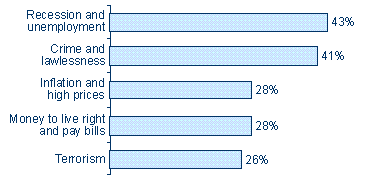 Source: Roper Reports Worldwide 2003 
Meneliti 30.000 orang konsumer berumur 13-65 di 30 negara
CONTOH TRENDS
Pernyataan : 
Kebanyakan orang 
bersifat jujur

Respon: Skala 
Persetujuan 6 
Jenjang

Source: Life Style Study – 
conducted 
by Market Facts on b
ehalf of DDB-Chicago and Dhavan V. Shah
Wave 1
Feb. 1999
N= 3,348
Wave 2
June 2000
N= 1,886
Wave 3
Nov. 2000
N= 1,282
Wave 4
July 2001
N= 964
DIMENSI PENELITIAN BERDASARKAN PENDEKATAN
DIMENSI PENELITIAN KOMUNIKASI
DIMENSI PENELITIAN BERDASARKAN PENDEKATAN
PENDEKATAN KUANTITATIF
[Speaker Notes: Konsep: komunikasi interpersonal
Variabel: keterbukaan, empati, dukungan, rasa positif, kesetaraan
Indikator: variabel keterbukaan  mau berbagi pengalaman dengan teman, mampu berbicara di hadapan orang lain, variabel empati  mau menerima keluhan teman, merasakan apa yang dirasakan teman, dst]
Pengantar Penelitian Kuantitatif
PENELITIAN DALAM PENDEKATAN KUANTITATIF
Hubungan antara variabel disebut 
        sebagai  korelasi
Korelasi tidak sama dengan kausasi (sebab-     akibat)
Korelasi dinyatakan dengan angka (koefisien     “r”) 
        -1 s.d 1 
Kekuatan  dilihat dari jarak dengan 
angka O (r= -1 hubungan sangat lemah,            r=1 hubungan sangat kuat)
Arah  positif (searah) atau negatif 
(berlawanan arah)
[Speaker Notes: 2 variabel berkorelasi tetapi tidak berkausasi: hubungan antara pakaian mahal dengan penampilan, hubungan antara jumlah penonton sepak bola dengan kerusuhan
Korelasi positif (hubungan searah): usia siswa SD dengan tinggi badan, semakin tua usianya semakin tinggi badannya
Korelasi negatif: usia mobil dengan harga jual mobil, semakin tua usia mobil semakin turun harga jualnya]
JENIS VARIABEL
Variabel Independen (IV.): Variabel bebas yaitu variabel yang 
        mempengaruhi
Variabel Dependen (DV): Variabel terikat yaitu variabel yang 
       dipengaruhi
[Speaker Notes: Berhubungan dan searah  korelasi positif dengan r mendekati 1]
[Speaker Notes: Korelasi negatif: berhubungan tetapi tidak searah]
Penelitian Komunikasi
KAJIAN KOMUNIKASI
BIDANG KOMUNIKASI
Contoh Penelitian : Pengaruh  Intensitas Penggunaan Smartphone terhadap 
Tingkat Keintiman Anak dan Orang tua  (Komunikasi Interpersonal)
KONTEKS KOMUNIKASI
Contoh Penelitian : Pengaruh  Iklim Komunikasi Perusahaan Start Up 
terhadap Tingkat Produktivitas Kerja Karyawan (Lingkungan)
UNSUR-UNSUR KOMUNIKASI
Contoh Penelitian : Pengaruh  tayangan kekerasan terhadap tingkat 
agresivitas anak (penerima pesan & efek)
Diskusi & Tanya Jawab
Tugas Minggu Depan
REVIEW 1
Materi: Struktur Penelitian dan Kajian Literatur 
Sumber: Chapter 5 – Structure and Literature Review (Wrench, 2013)
Cantumkan min. 1 pertanyaan tentang materi ini di akhir review 
Tugas INDIVIDU (mandiri)
Ketentuan lain lihat di Petunjuk Pengerjaan Tugas: Review Mingguan (slide 12)
TUGAS 1: TOPIK & MASALAH PENELITIAN
Tugas INDIVIDU (mandiri)
Susun minimal 1 topik dan masalah penelitian
Lakukan kajian literatur terhadap penelitian sejenis, berikan 
     perbandingan dengan penelitian terdahulu (5 sumber/literatur)
Format dan Ketentuan lain lihat di Ketentuan lain lihat di Format     Tugas 2 (slide 59)
FORMAT TUGAS 2
Topik : ............
Masalah penelitian : fakta dan data terkait dengan penelitian, mengapa 
      penelitian tsb penting untuk diangkat menjadi penelitian
Kajian literatur yang selaras dengan topik dan masalah penelitian Anda (minimal 5    penelitian terdahulu): skripsi, jurnal penelitian nasional, dan/atau internasional
Ketentuan Penulisan : ukuran kertas A4, Times New Roman 12, spasi 1.5, margin standar, cantumkan nomor halaman, minimalisir typo
Dikumpulkan di Google Drive kelas (dikoordinir oleh ketua kelas) dengan nama file: 
Nama Mahasiswa_ Topik Penelitian
Thank you
SEE YOU